NHIỆT LIỆT CHÀO MỪNG
QUÝ  THẦY CÔ VÀ CÁC EM 
THAM GIA GIỜ HỌC
Môn: Tiếng Việt
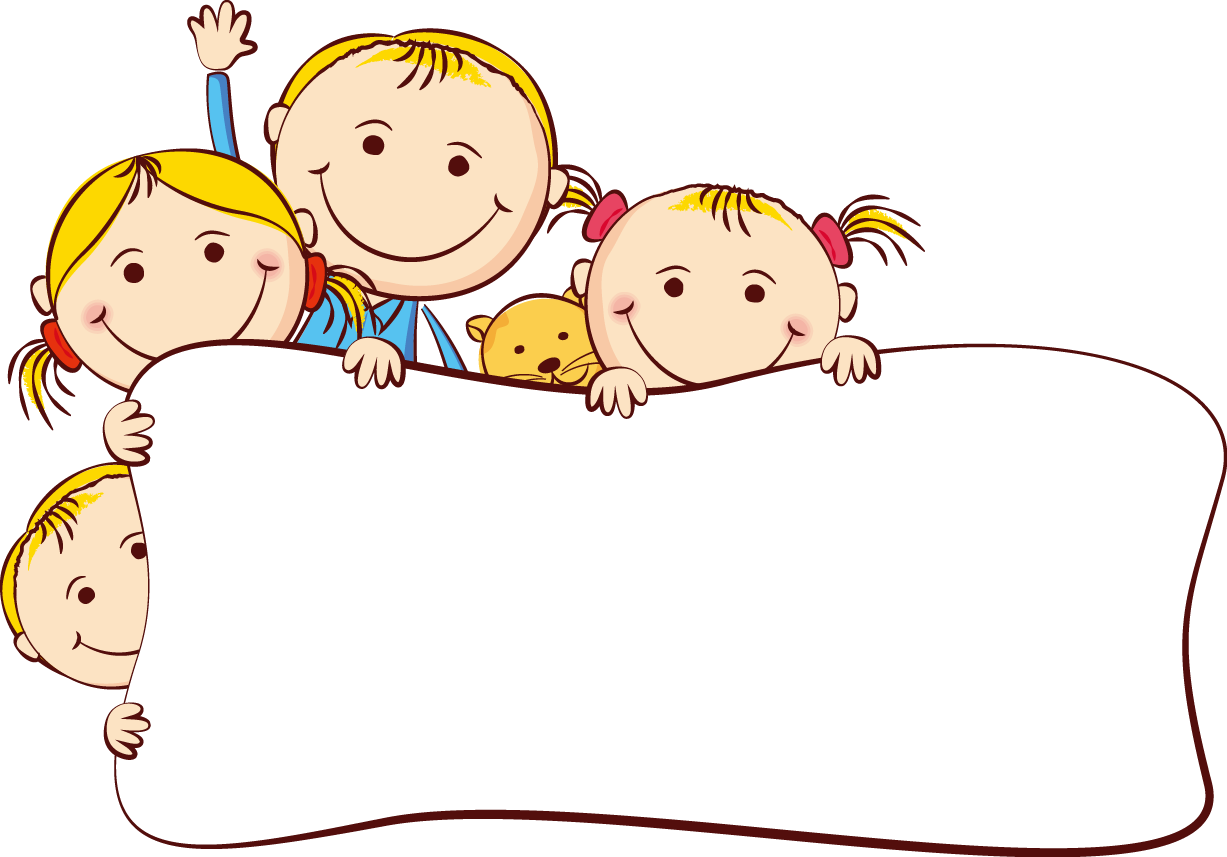 ay
ai
ây
máy cày
đám mây
chùm vải
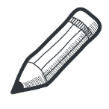 Đọc các vần, tiếng, từ ngữ sau:
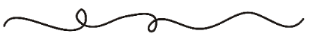 bài
lái
nảy
tay
đậy
lẫy
BÀI 39: oi ôi ơi
Nhận biết
1
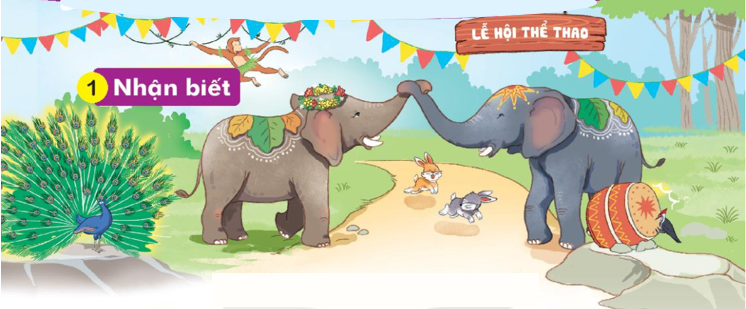 Voi con mơi bạn đi xem hôi.
Voi con mời bạn đi xem hội.
ơ
ô
o
i
ơ
o
ô
i
+
2
Đọc
o
oi
ô
ơ
ôi
ơi
v
oi
v
oi
ơi
ôi
mới
đợi
xôi
mỗi
ơi
ôi
oi
oi
hỏi
chòi
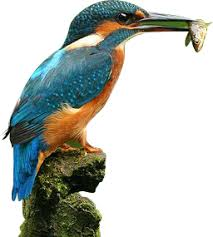 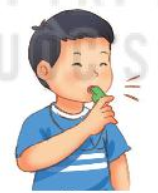 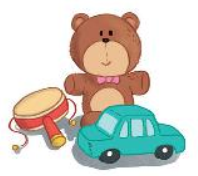 chim bói cá
oi
thổi còi
ôi
oi
đồ chơi
ơi
oi
ôi
ơi
mới
đợi
xôi
mỗi
hỏi
chòi
chim bói cá
thổi còi
đồ chơi
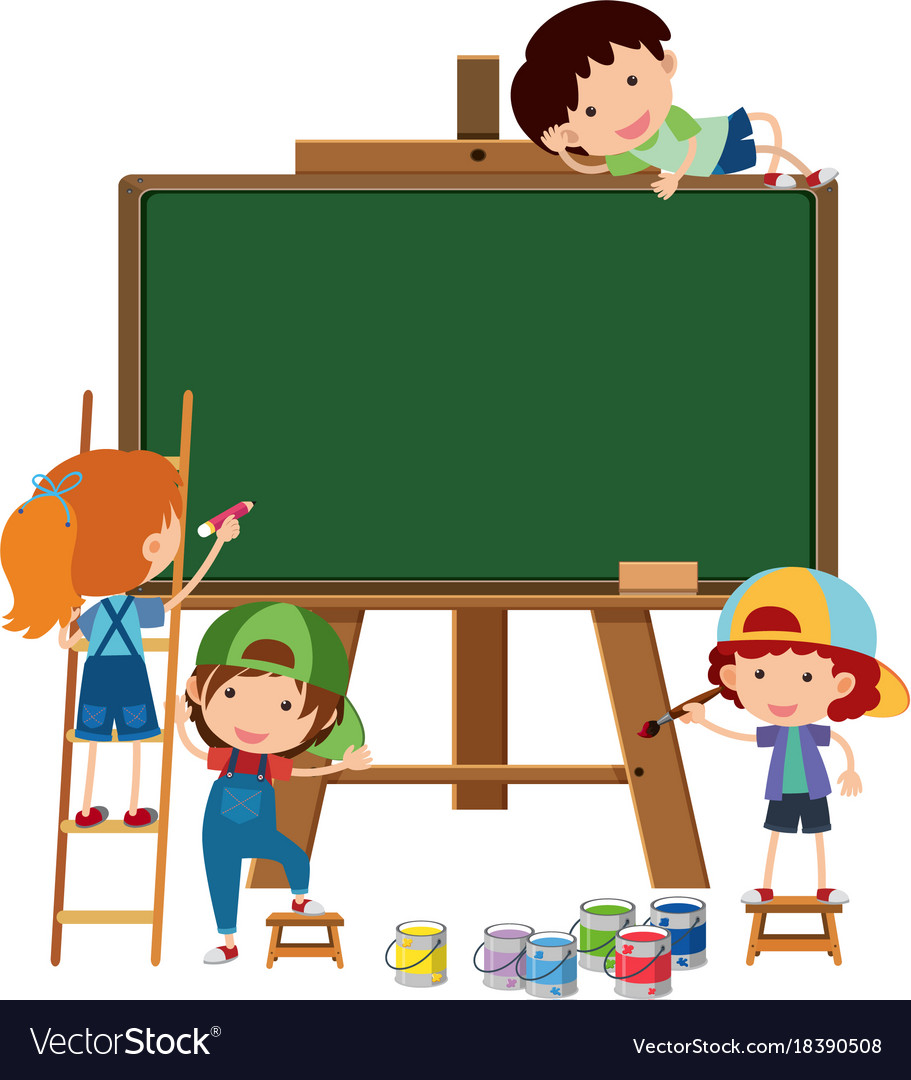 Viết bảng con
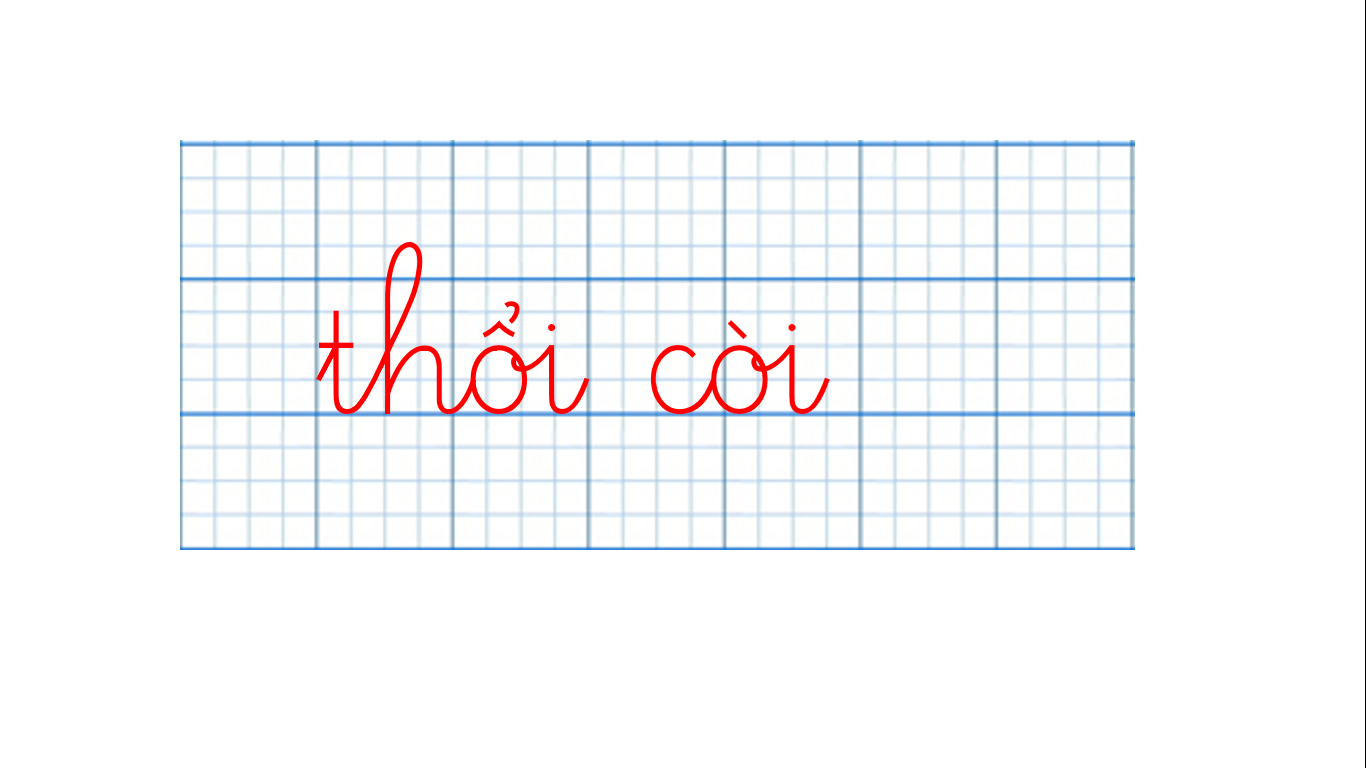 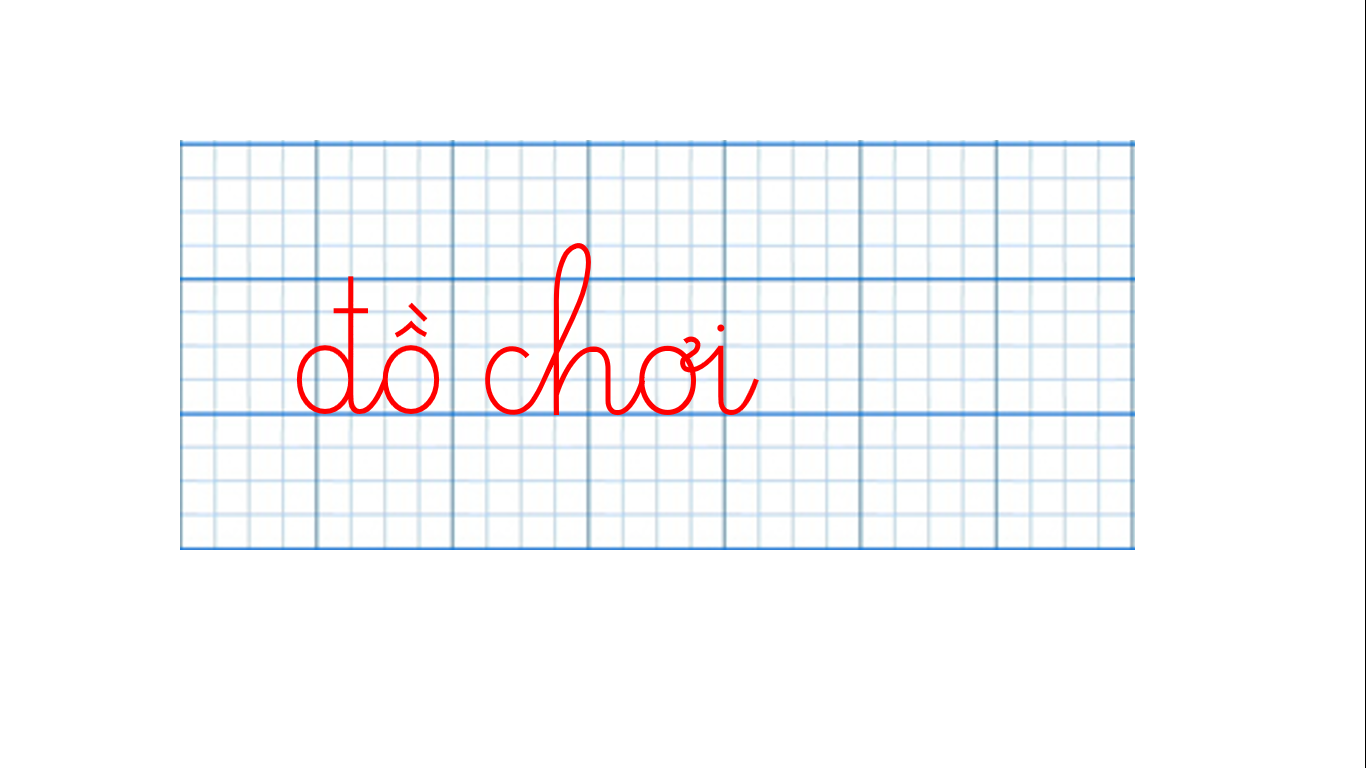 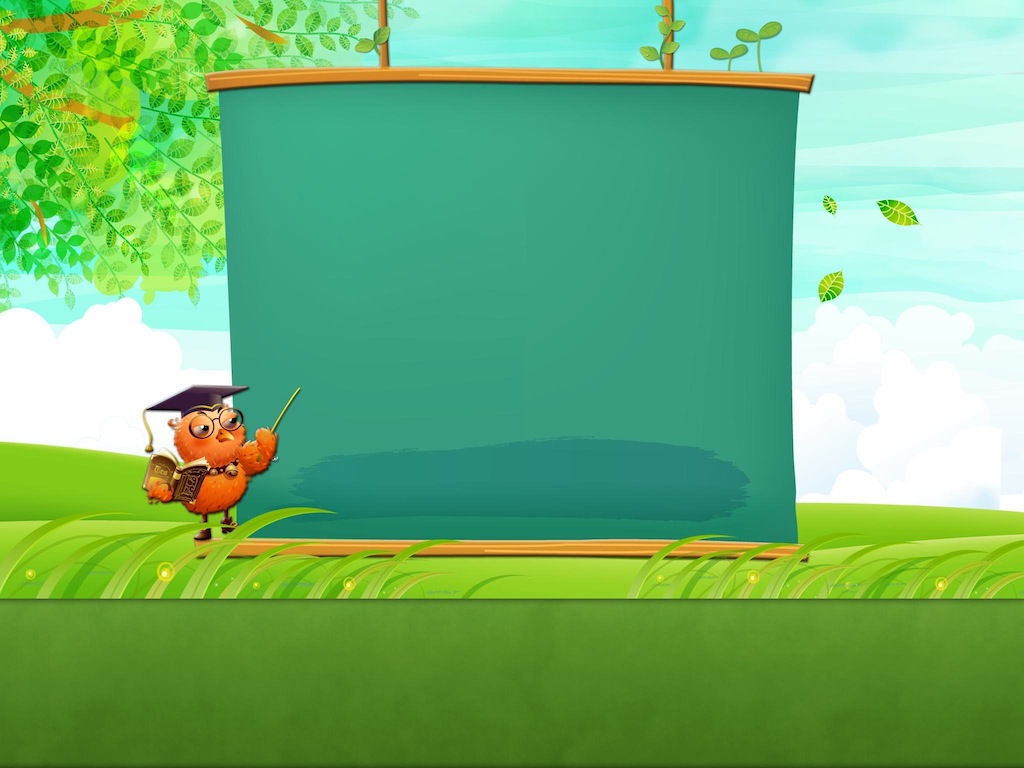 Tiết 2
Viết vở
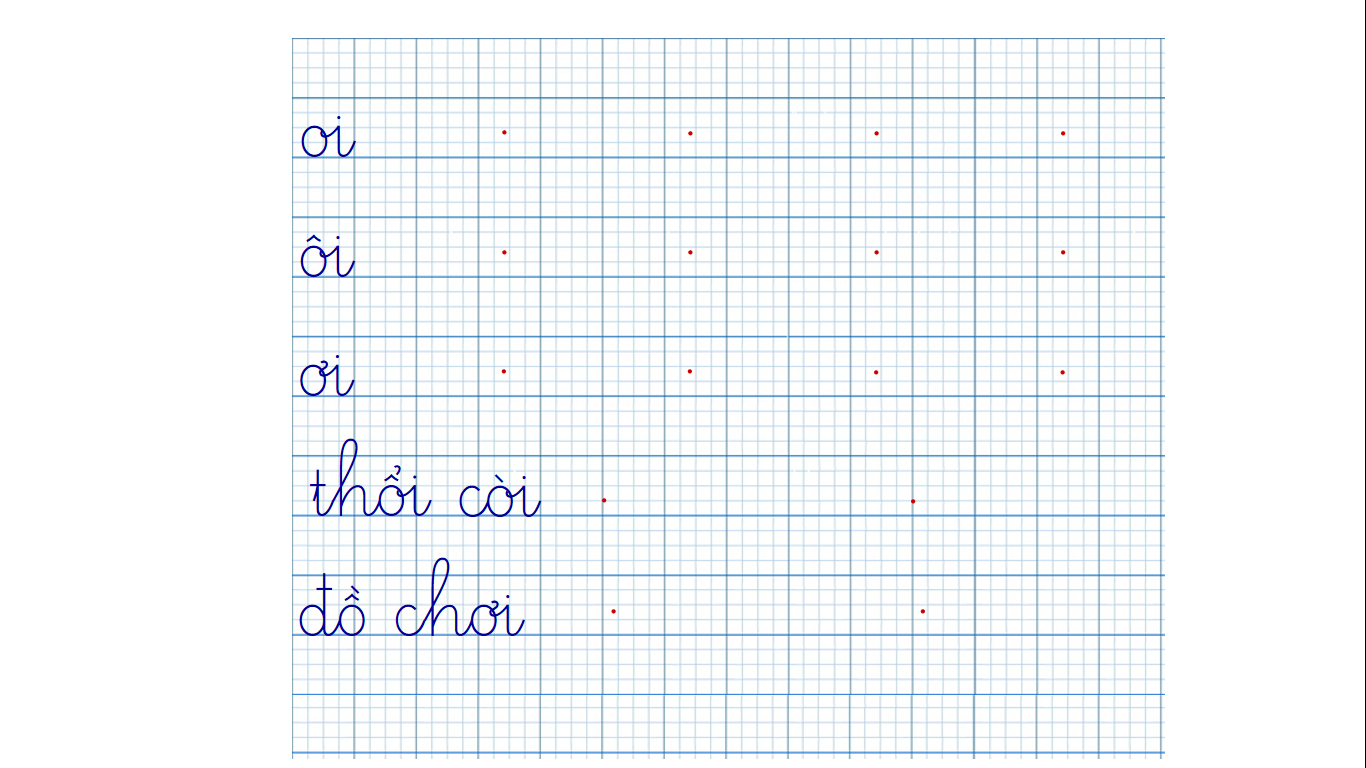 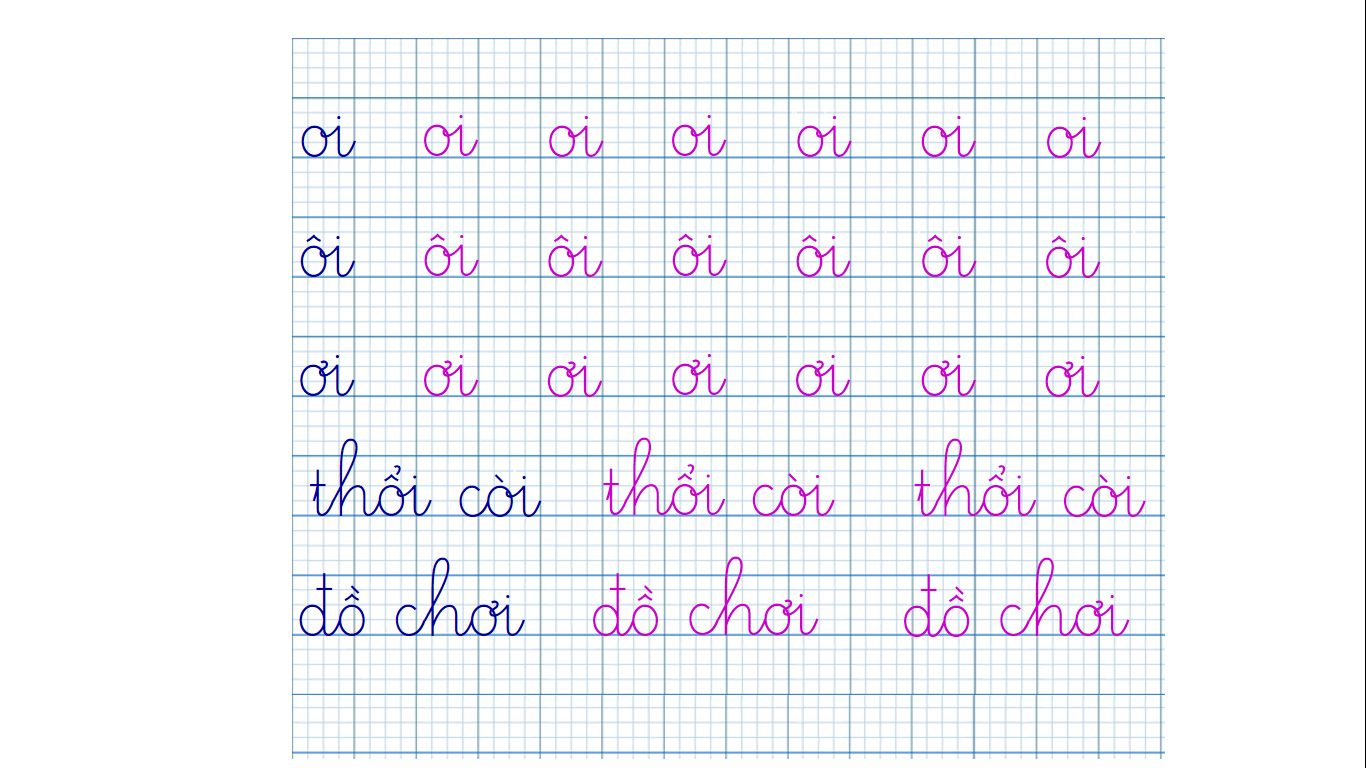 Đọc
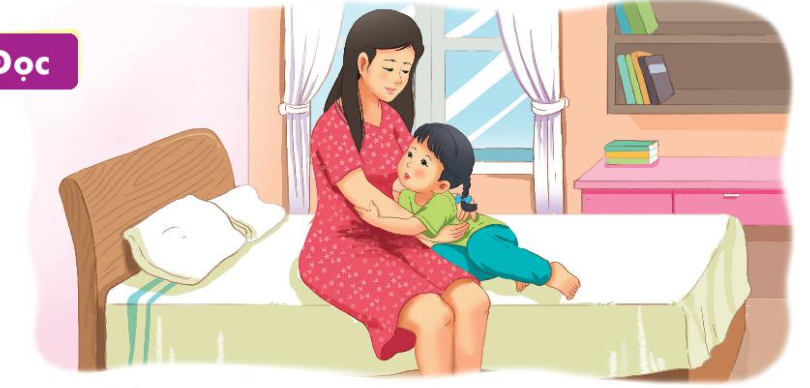 4
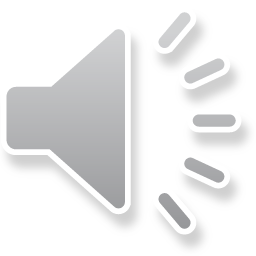 Hà hỏi mẹ:
- Mẹ ơi, mạ lớn lên gọi là cây lúa. Bê lớn lên gọi là bò. 
Còn con lớn lên thì gọi là gì ạ?
  Mẹ ôm Hà rồi nói:
- Lớn lên, con vẫn là con gái nhỏ của mẹ.
Nói
5
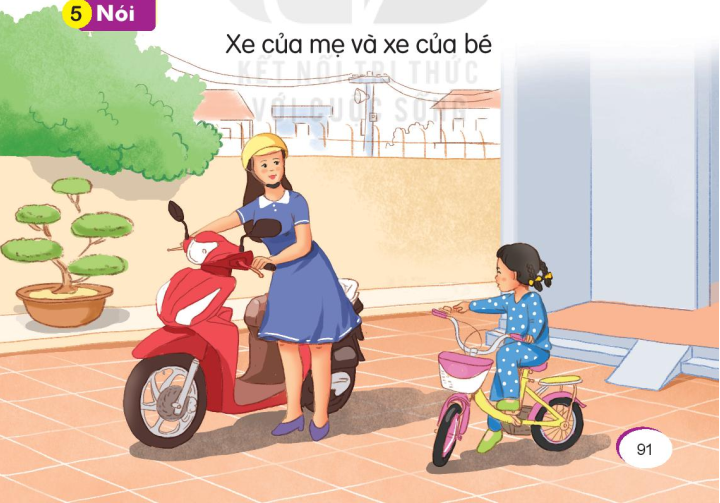 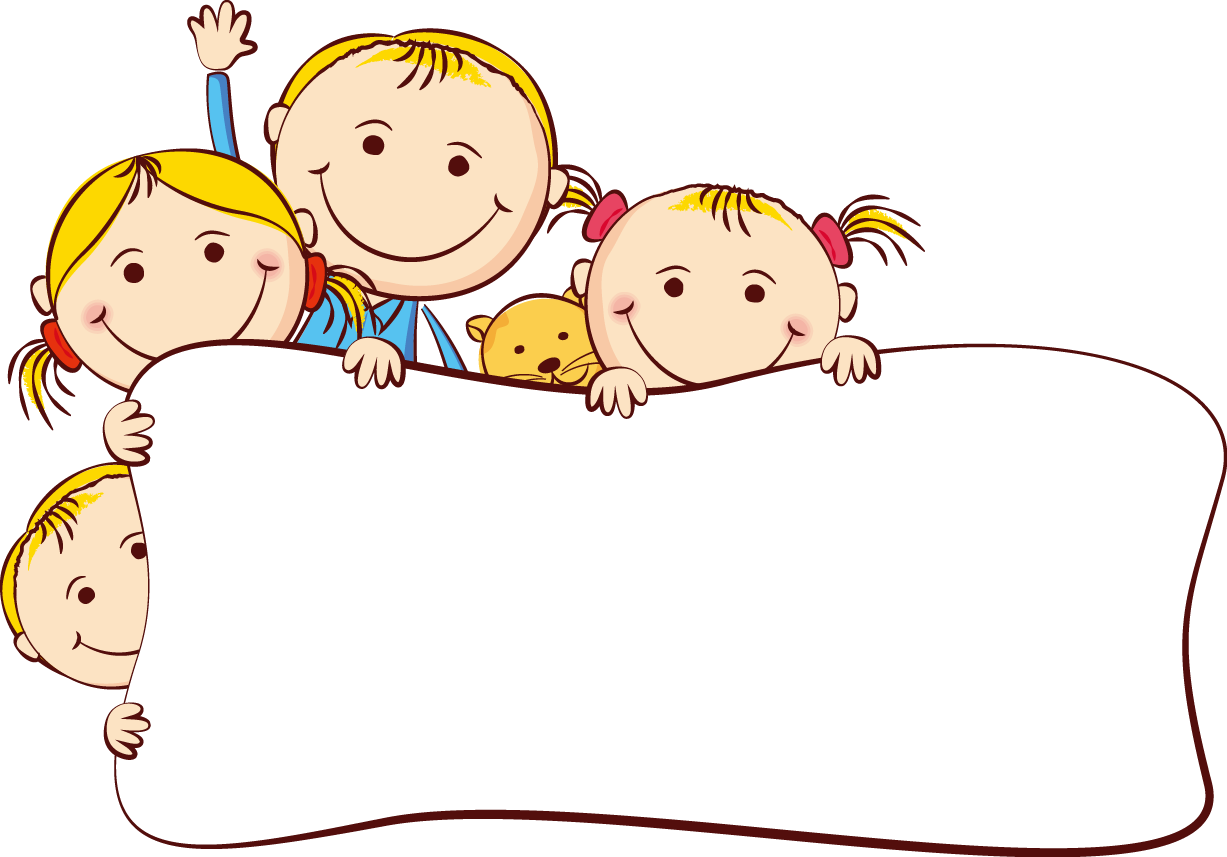 Củng cố
- Con hãy tìm những từ ngữ ngoài bài có chứa vần oi, ôi , ơi ?
- Nói câu với một trong những từ ngữ con vừa tìm được?